Insert Your School’s Picture Here
Highlights from the 2024 NYC School Survey: Results
[Insert School Name Here]
1
Agenda
NYC School Survey Overview
Who did we hear from?
What are we proud of?
Where do we see opportunities to improve?
2
[Speaker Notes: Instructions
Format your presentation slides to your audience. This slide deck can be presented at a Parent-Teacher conference, PA or PTA meetings, etc.]
Instructions for Use
Now that the 2024 NYC Survey results are available to the public, the purpose of this deck is to is to share your results with your families. 
Slides that require you to fill in your school’s information have instructions included in the notes section. Update the points in gray with information specific to your school.
Remove this slide when ready to share.
3
[Speaker Notes: Instructions 
 This is the notes section where you will find instructions for each slide.]
NYC School Survey Overview
Each year, families, teachers, and students in grades 6-12 take the NYC School Survey.
The survey is aligned to a research-based framework that is designed to collect important information about each school’s ability to support student success.
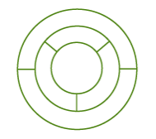 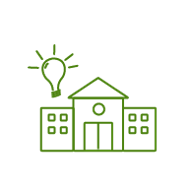 We use feedback from the survey to reflect and improve our school.
Results from the survey are available on the Panorama Education website.
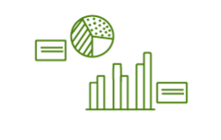 4
[Speaker Notes: Instructions
Use this slide to explain the purpose of the annual NYC school survey.]
Who did we hear from?
5
[Speaker Notes: Instructions: 
Update the response rate numbers from 2023 and 2024 by looking at your school’s reports on Panorama Education's platform. Use your NYCPS username and password to log-in if you have an @schools.nyc.gov email. Otherwise login using your username and password. Use the password reset feature if you encounter any issues.]
What are we proud of?
XX students agreed or strongly agreed that their classes at their school really make them think critically.

XX parents/guardians agreed or strongly agreed that the principal/school leader at their schoolwork hard to build trusting relationships with parents/guardians like them.
6
[Speaker Notes: Instructions: 
Review your results from the 2024 NYC School Survey and make note of the results that stand out to you as a school leader. 
Update the examples with your information. Think about what results you are proud of and include screenshots of results from your online school report that you want to highlight on this slide. Try to highlight results from the different survey populations based on your audience.]
Where do we see opportunities to improve?
XX students agreed or strongly agreed that their classes at their school really make them think critically.
XX parents/guardians agreed or strongly agreed that the principal/school leader at their school works hard to build trusting relationships with parents/guardians like them.
7
[Speaker Notes: Instructions: 
Review your results from the 2024 NYC School Survey and make note of the areas you identified for continued improvement. 
Think about what factors of school life could be contributing to the results you see and what areas you want to focus on. Consider including screenshots of results from your online school report that you want to focus on and update the above examples with your information.]
Next Steps
Here you can discuss how you have used previous survey results to bring about changes in the past
Open a conversation about how families suggest you implement the results from the 2024 NYC School Survey.
8
[Speaker Notes: Instructions
On this slide, outline what your school or program has learned from previous survey administrations. What did you learn and how did you put it into practice? How will the survey results impact your school's plan moving forward?]